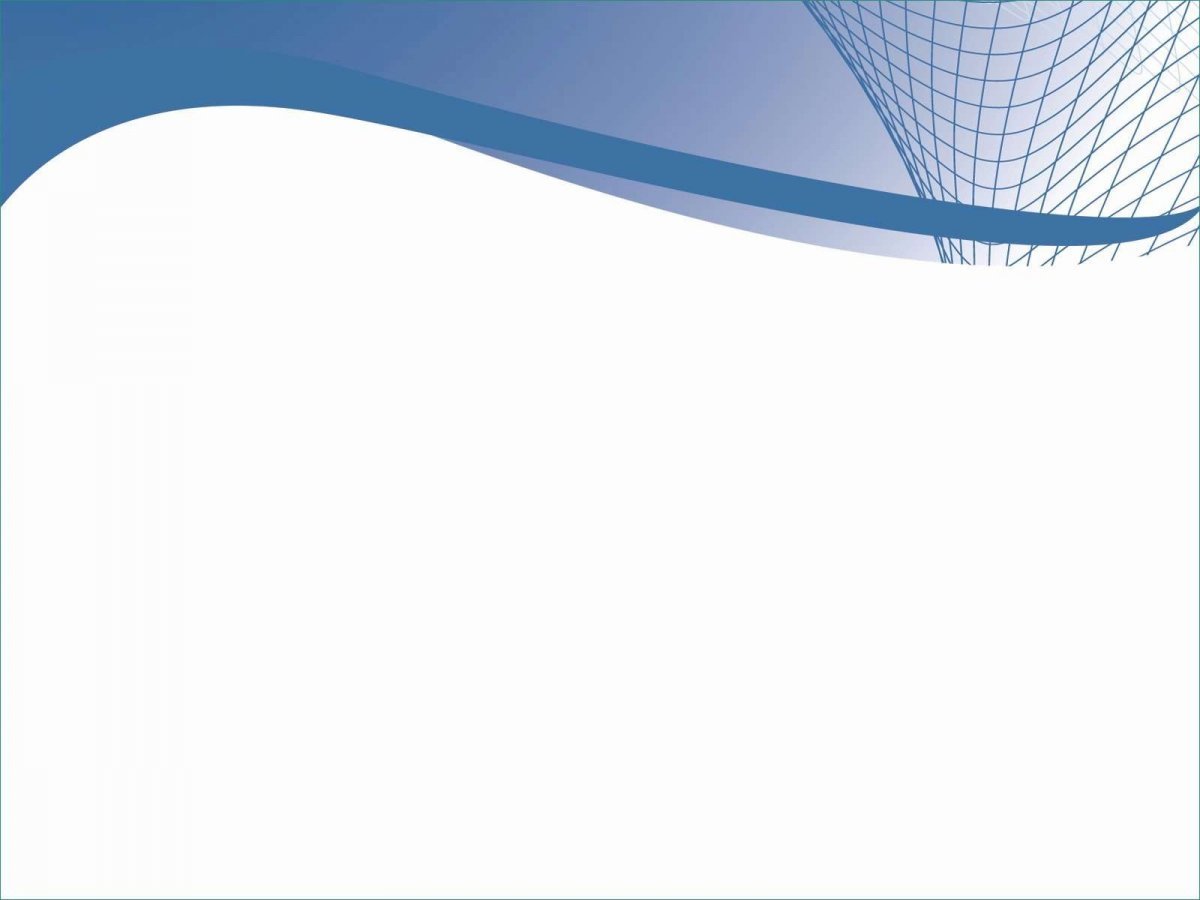 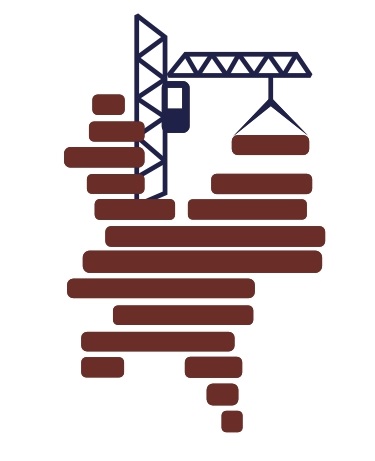 ОБЩЕЕ СОБРАНИЕ                                

ЧЛЕНОВ АССОЦИАЦИИ САМОРЕГУЛИРУЕМОЙ ОРГАНИЗАЦИИ, ОСНОВАННОЙ НА ЧЛЕНСТВЕ ЛИЦ, ОСУЩЕСТВЛЯЮЩИХ СТРОИТЕЛЬСТВО  «ОБЪЕДИНЕНИЕ СТРОИТЕЛЕЙ 
КИРОВСКОЙ ОБЛАСТИ»
06 апреля 2022 г.
       город Киров
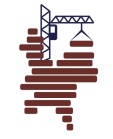 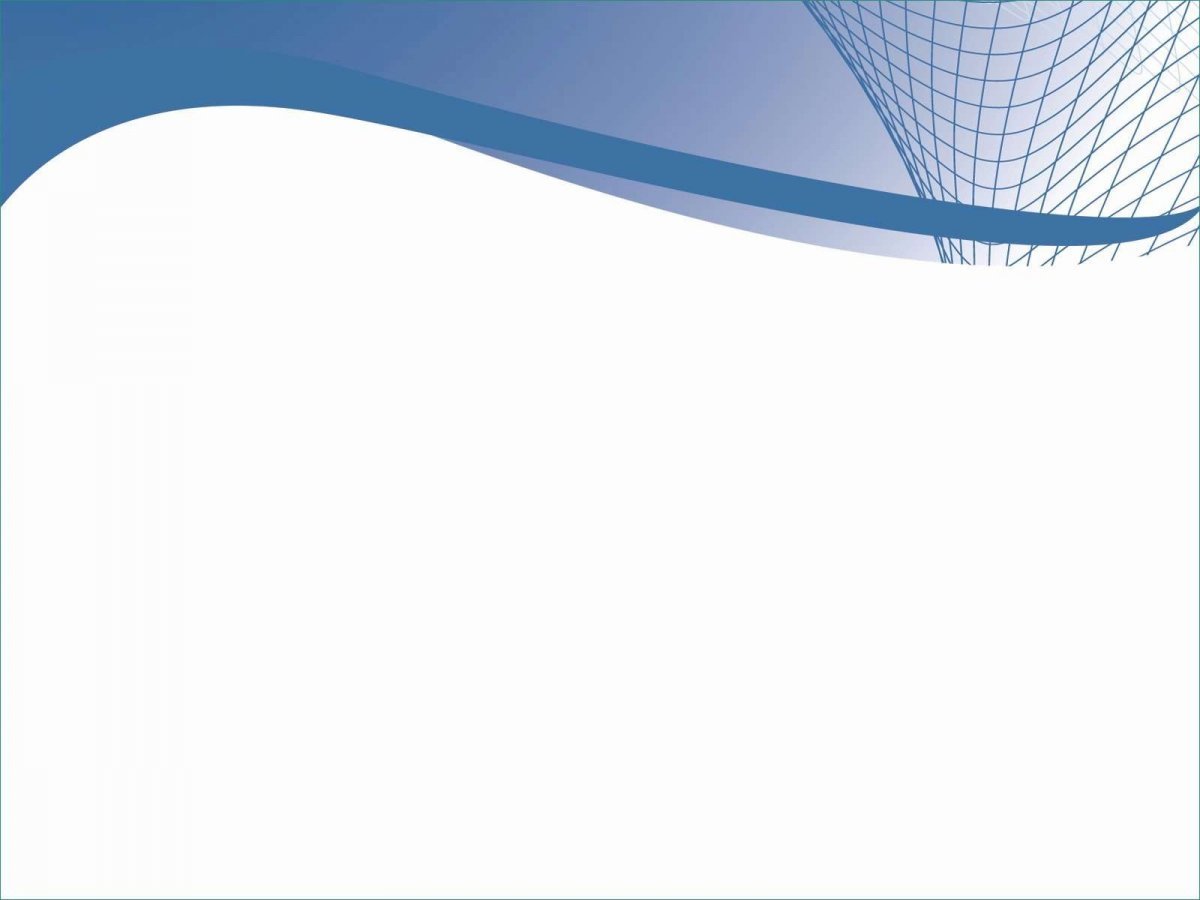 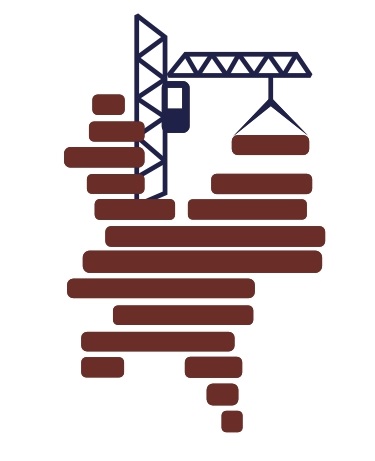 Вопрос № 13 
 повестки дня
Докладывает Генеральный директор Ассоциации СРО «ОСКО» 
Гребенкин Владимир Петрович
Выдача займов в 2020-2021 годах
Всего СРО в России
Из них:
224
Приняли решение о выдаче и выдавали займы
51
151
Приняли решение о выдаче займов, но ни одного не выдали
22
Приняли решения не выдавать займы
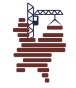 Слайд 1
Выдача займов
Принимают участие в принятии решения все члены СРО
379
Обязаны восполнять КФ ОДО
277
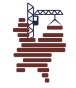 Слайд 2
Размер средств КФ ОДО
173 
млн.руб
Общая сумма средств КФ ОДО, возможная к выдаче в виде займов
Сумма займа на одну организацию
до 25 млн.руб
277 организаций
Число потенциальных организаций, на получение займа
Не более ½ ставки ЦБ
Предельное значение процентов
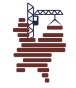 Слайд 3
Цели выдачи займа
Выплата заработной платы
Приобретение строительных материалов
Уплата вознаграждения банку
Уплата обеспечения заявки
Приобретение ЭВМ и ПО для информационной модели ОКС
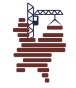 Слайд 4
Основные требования к организации-члену для получения займа
Только юридическое лицо, участвующее в ОДО
Задолженность по налогам не более 300 000 руб
Член не находится: в состоянии ликвидации; внешнего управления; в реестре недобросовестных поставщиков
Представлено обязательство об обеспечении исполнения обязательств застройщика по договору займа (залог, поручительство)
Необходимо открыть специальный счет для получения займа с заключением 4х-стороннего соглашения
Иметь план расходования займа с указанием целей его использования соответствующих законодательству РФ
Отсутствие вступивших в силу неисполненных судебных решений о взыскании денежных средств с организации, поручителей
Отсутствие у организации, поручителей неисполненных обязательств по кредитам, ссудам, поручительствам
Отсутствие у члена меры дисциплинарного воздействия в виде приостановления.
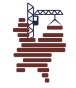 Слайд 5